創建新圖片
1
進入Pixlr Editor
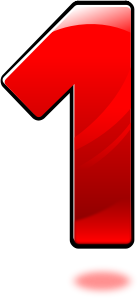 2
點選「創建一張新圖片」
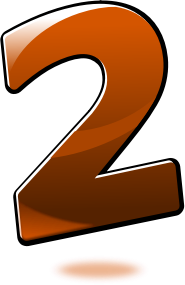 3
輸入檔名及調整圖片大小後，點選「確定」
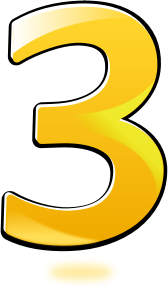 4
打開新圖片
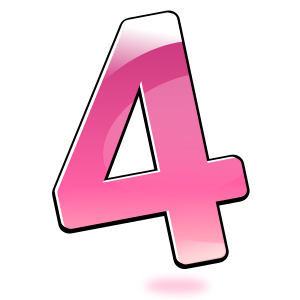 5